111學年度第1學期二年級雙語健體課程說明
教師 王淑芳
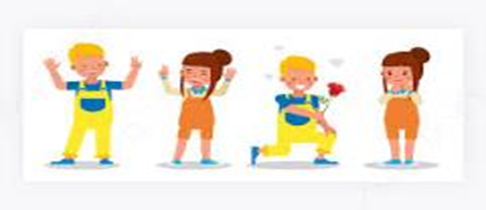 [Speaker Notes: 此範本可作為群組設定中簡報訓練教材的起始檔案。

章節
在投影片上按一下右鍵以新增章節。 章節可協助您組織投影片，或簡化多個作者之間的共同作業。

備忘稿
使用 [備忘稿] 章節記錄交付備忘稿，或提供其他詳細資料給對象。 於簡報期間在 [簡報檢視] 中檢視這些備忘稿。 
請記住字型大小 (對於協助工具、可見度、影片拍攝及線上生產非常重要)

協調的色彩 
請特別注意圖形、圖表及文字方塊。 
考慮出席者將以黑白或 灰階列印。執行測試列印，以確保在進行純黑白及 灰階列印時色彩正確。

圖形、表格和圖表
保持簡單: 如果可能，使用一致而不令人分心的樣式和色彩。
所有圖表和表格都加上標籤。]
雙語體育Q&A（家長篇）
Q1：雙語體育是什麼？
 A1：用英文上體育課。中英文比例會　　
　　依學生程度、教學內容調整。
Q2：孩子會不會聽不懂？
 A2：老師指令加動作/學生解釋/中文
　　說明/上課不斷重複，聽久就會
Q3：考試用中文或英文？
A3：中文為主，少數英文句子要口說。
Q4：其他問題？
[Speaker Notes: 這是另一個選項 適用於概觀投影片。]
課程主軸
[Speaker Notes: 這是另一個選項 適用於概觀投影片。]
一ㄥˊ
課  程  內  容
[Speaker Notes: 這是另一個選項 適用於概觀投影片。]
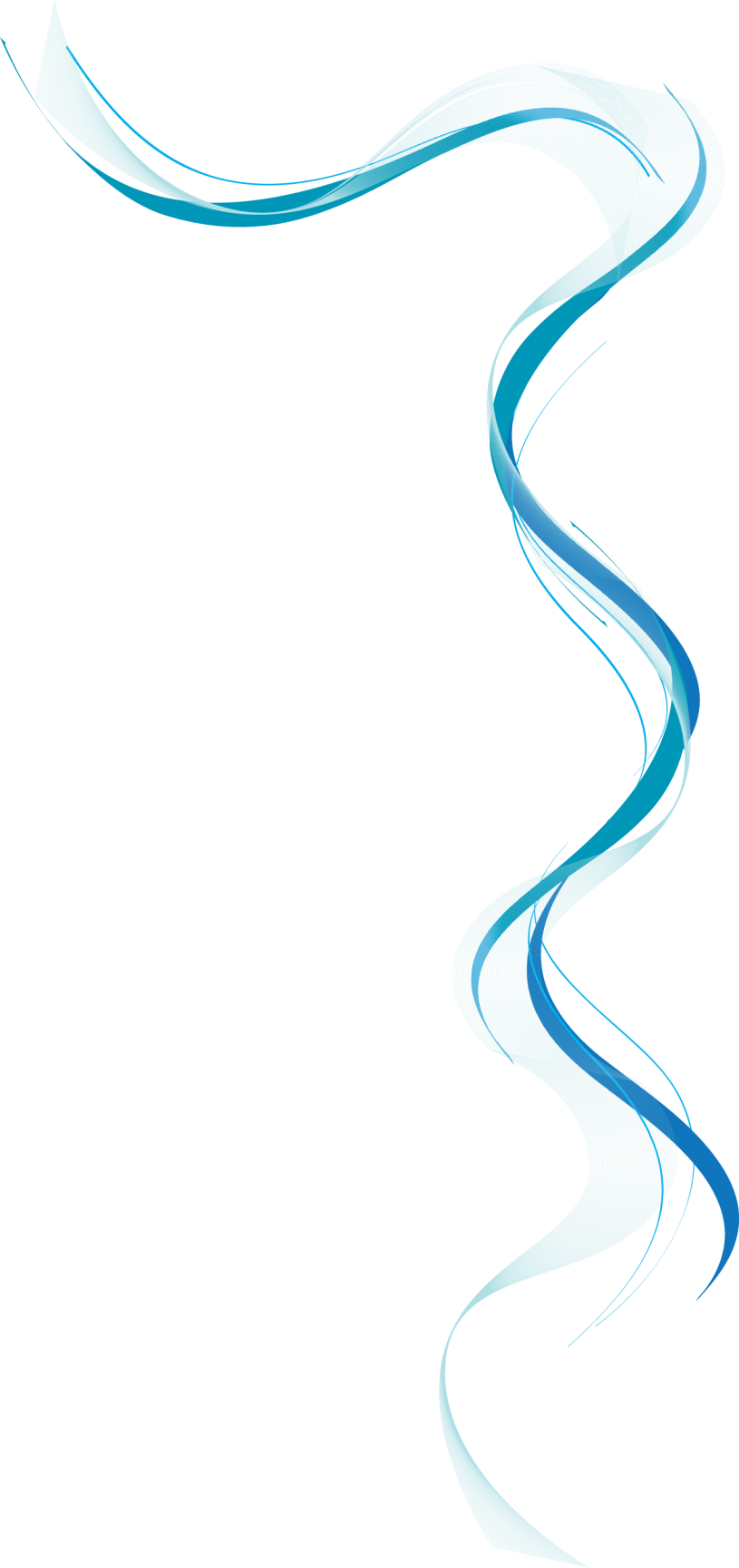 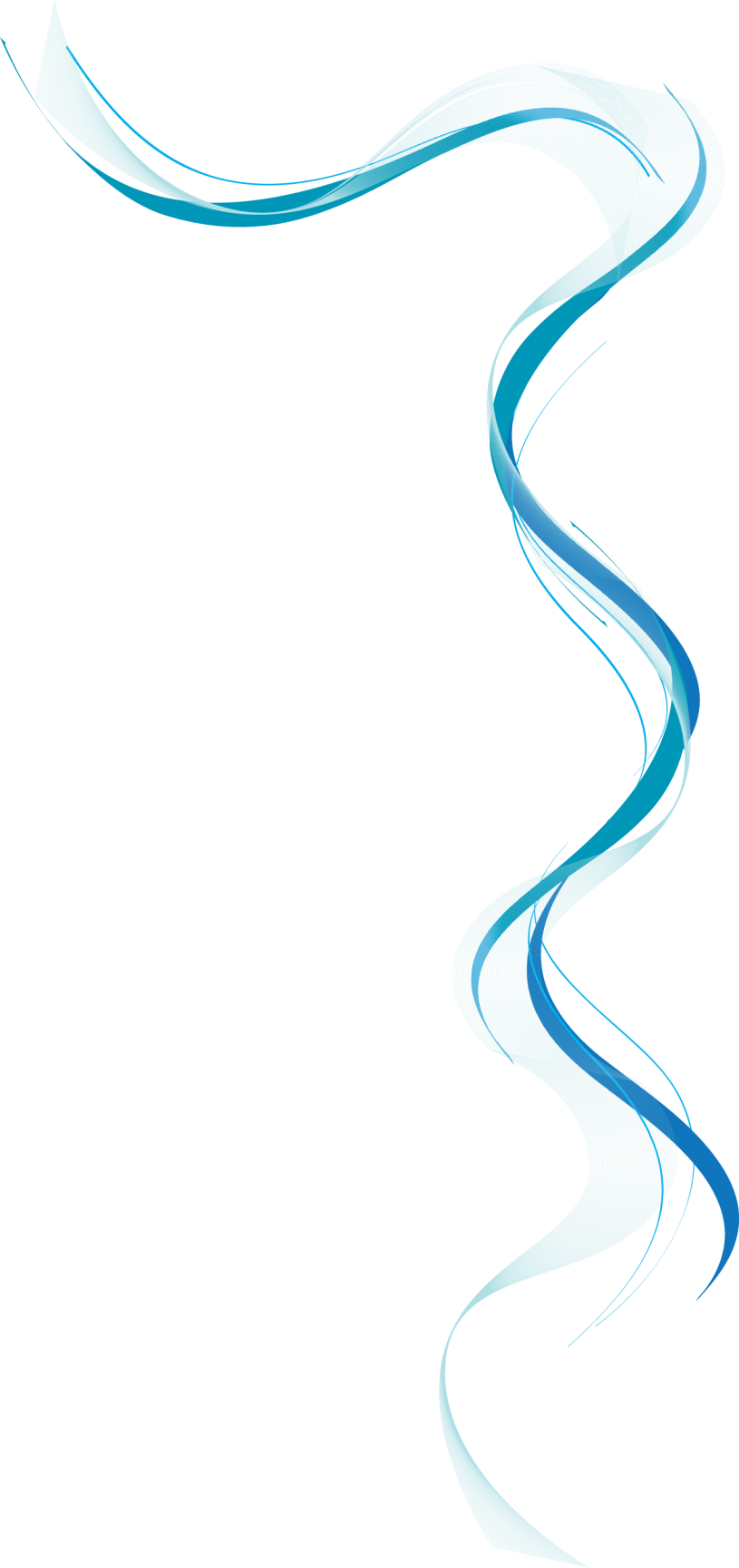 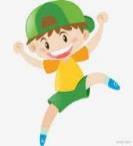 課程準備

服裝：運動服+運動鞋
    (建議長袖先縫適合目前的長度)



水壺：溫或涼開水(課中補充水分)
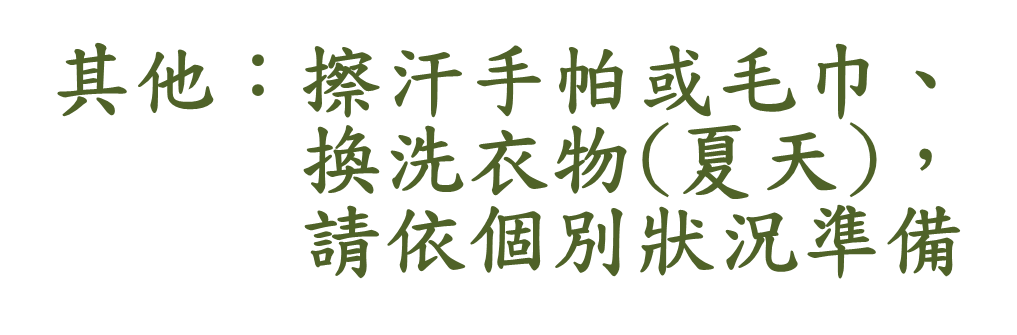 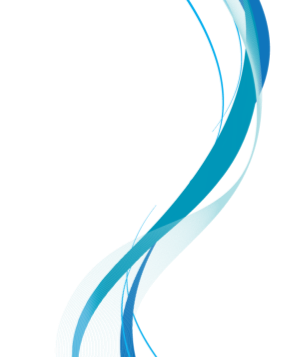 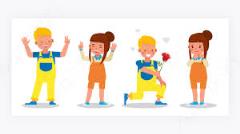 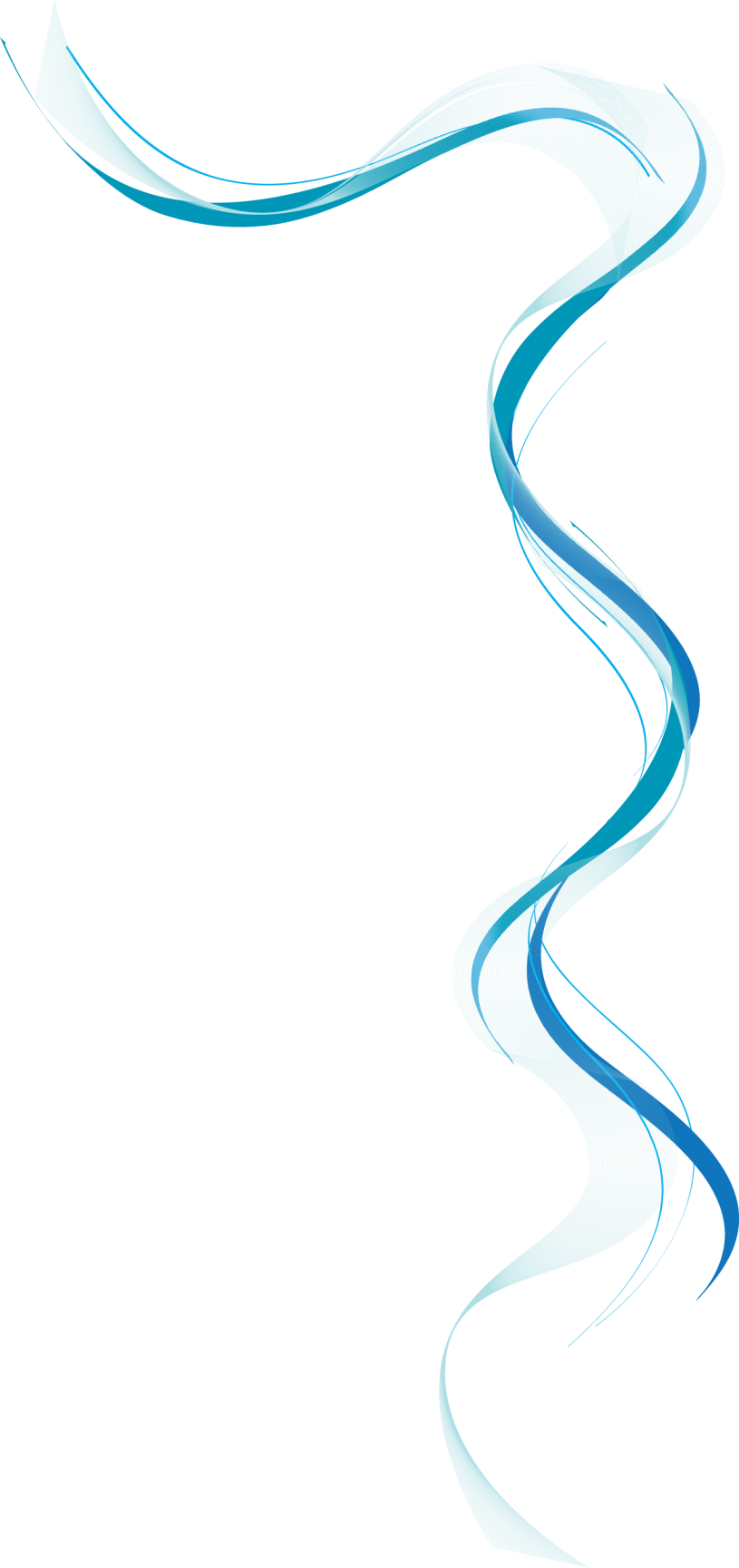 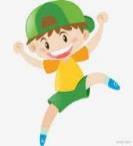 評量方式
知識：課程知能

技能：課程內容的操作能力

態度：出席狀況、服裝、上課態度
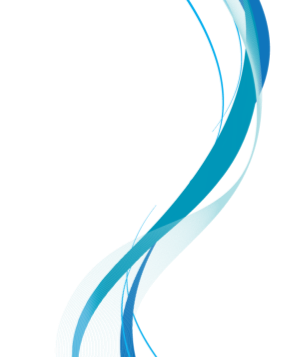 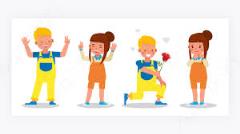 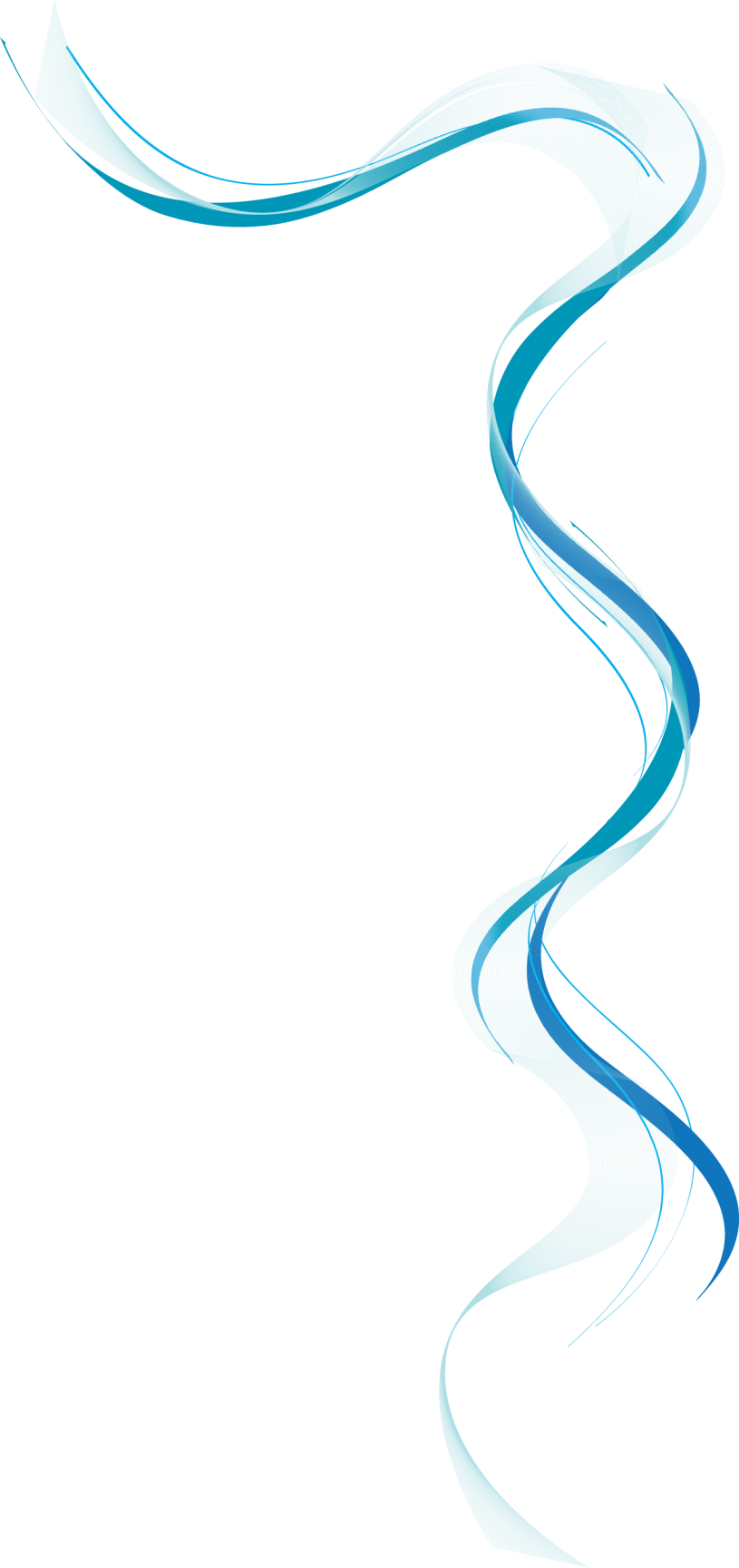 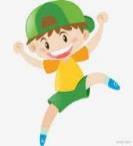 親師合作

1.請帶跳繩放學校。

2.培養運動習慣。

3.落實健康生活習慣。

4.包容尊重，提升人際互動能力。
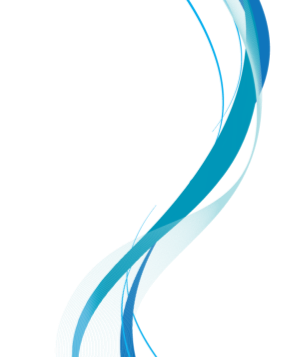 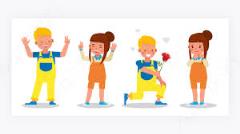 感  謝  聆  聽
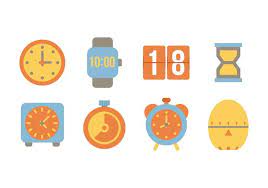 [Speaker Notes: 要使簡報盡可能簡潔嗎? 可考慮將額外的內容移到附錄。
使用附錄投影片儲存您可能想要在播放「問題」投影片時提及，或讓出席者在未來深入研究時很有用的內容。]